Covalent vs Ionic Bonds
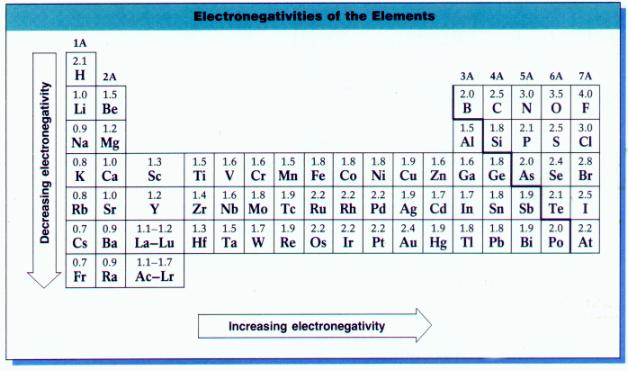 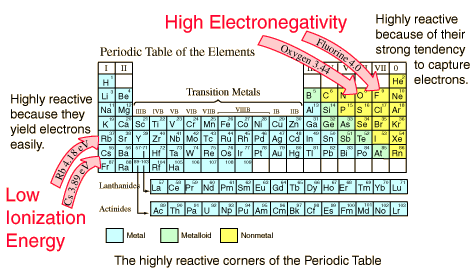 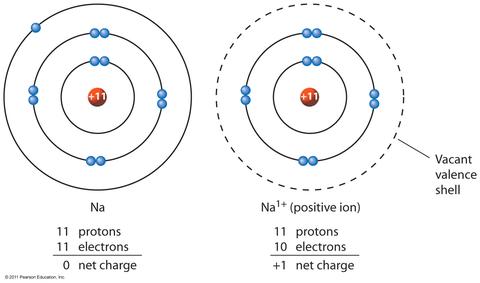 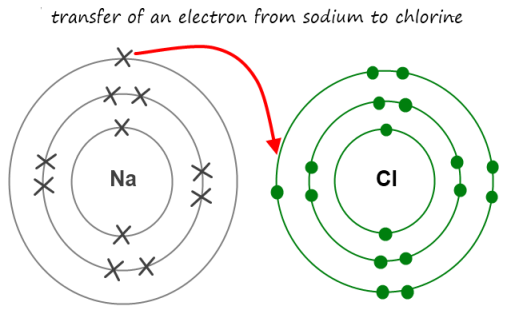 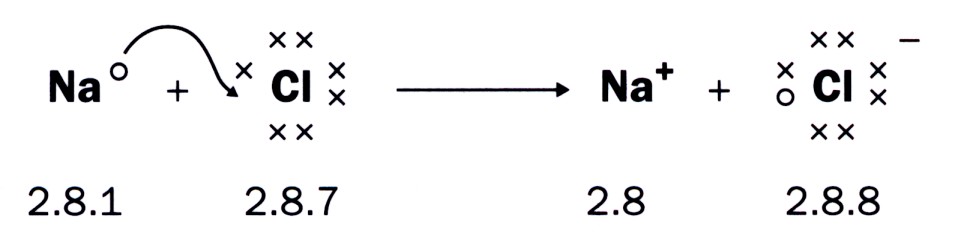 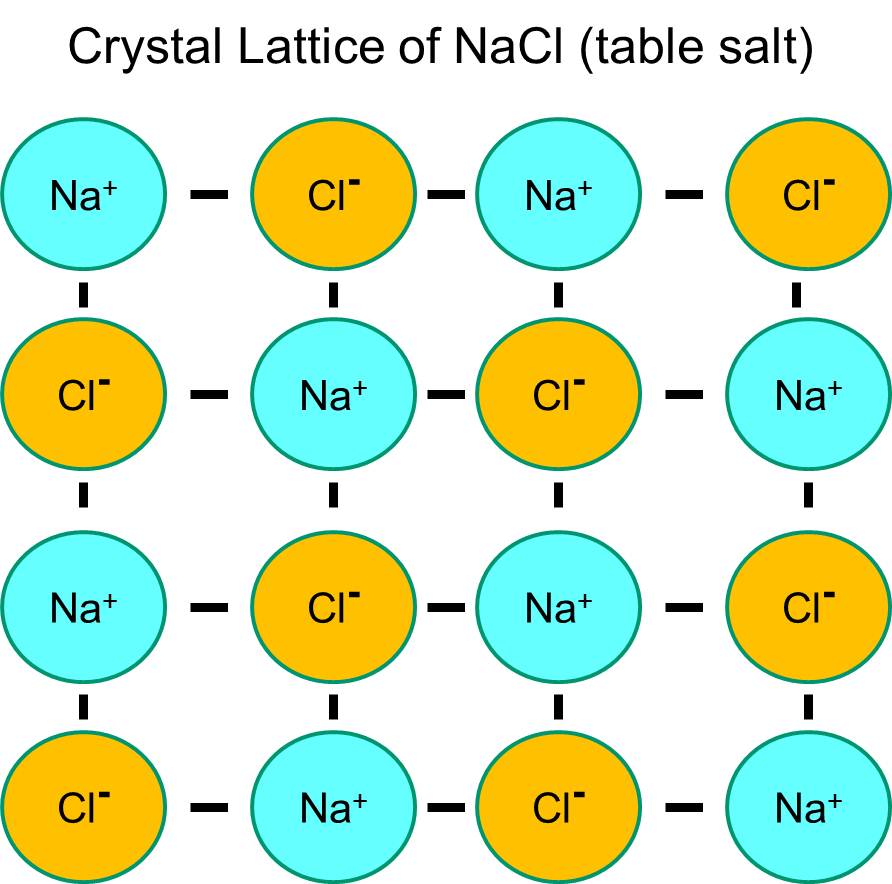 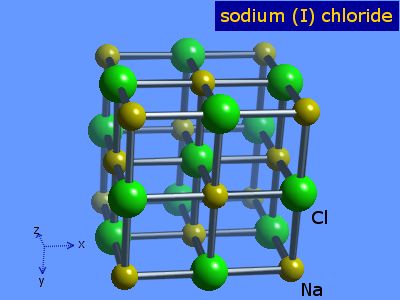 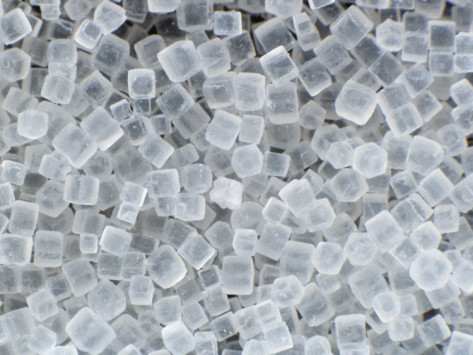 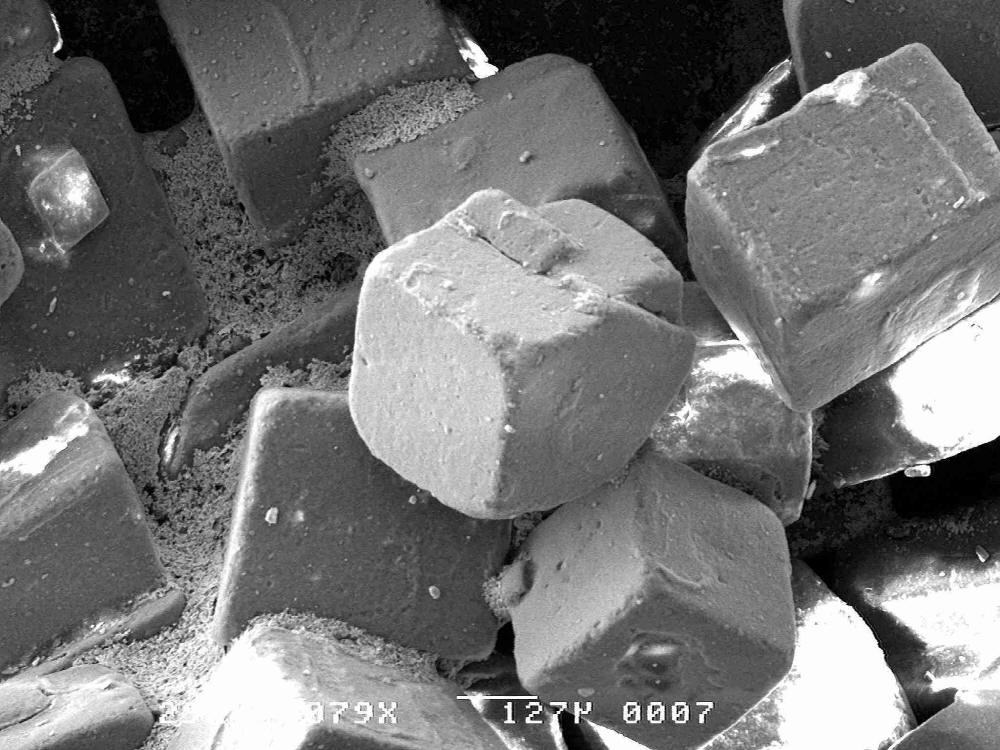 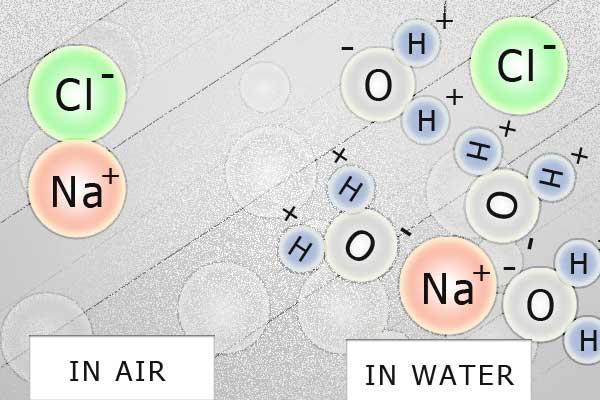 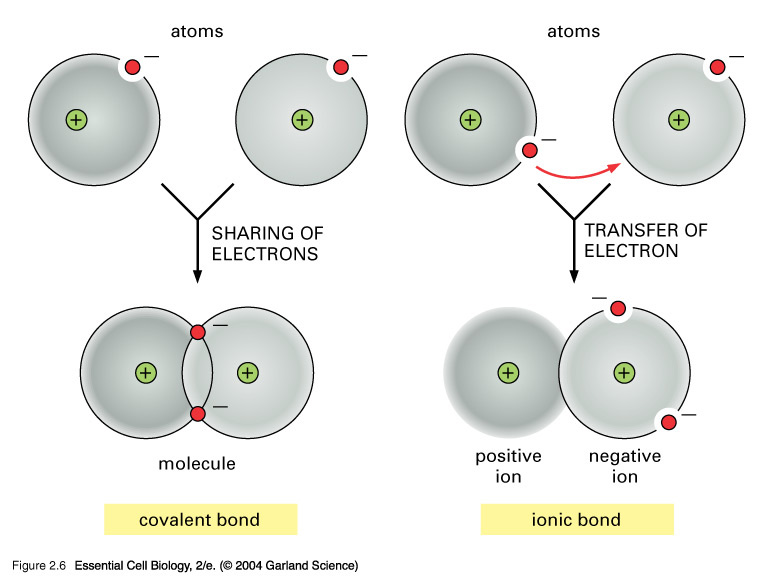 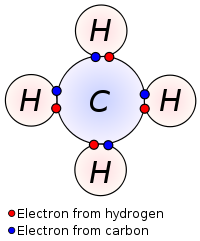 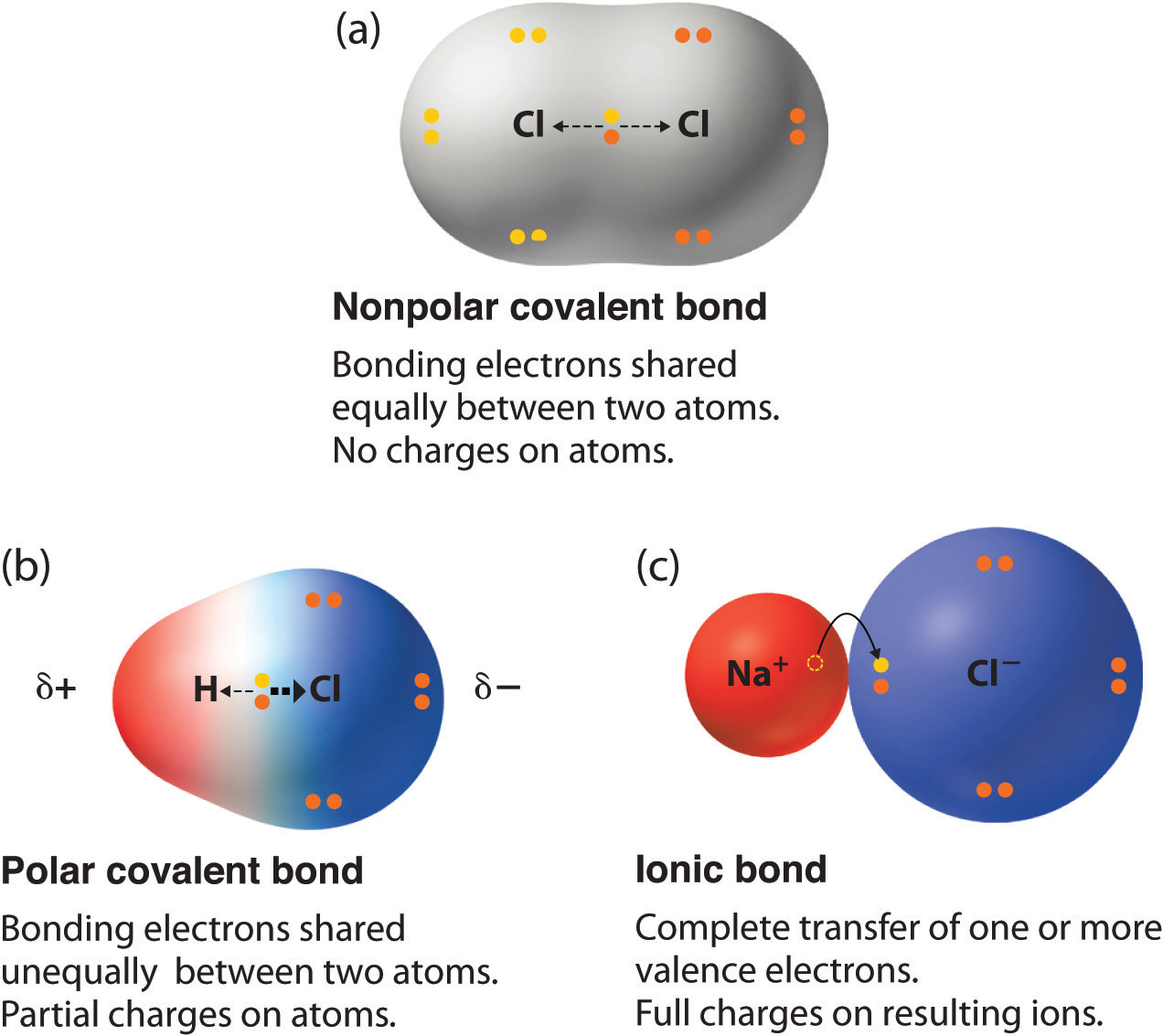 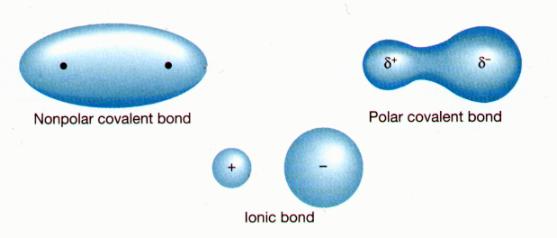 An molecule having asymmetric charges due to a polar covalent bond is a dipole.
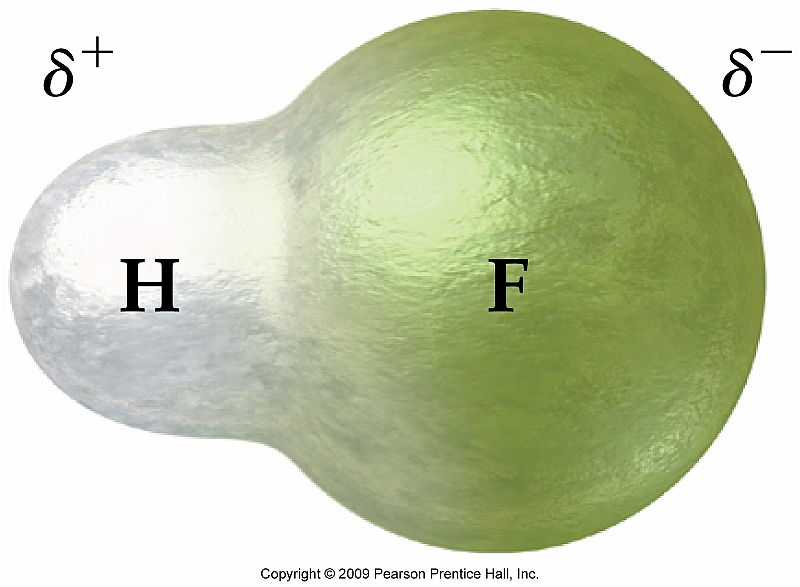 Which has a higher melting point: an ionic or a covalent compound, and why?
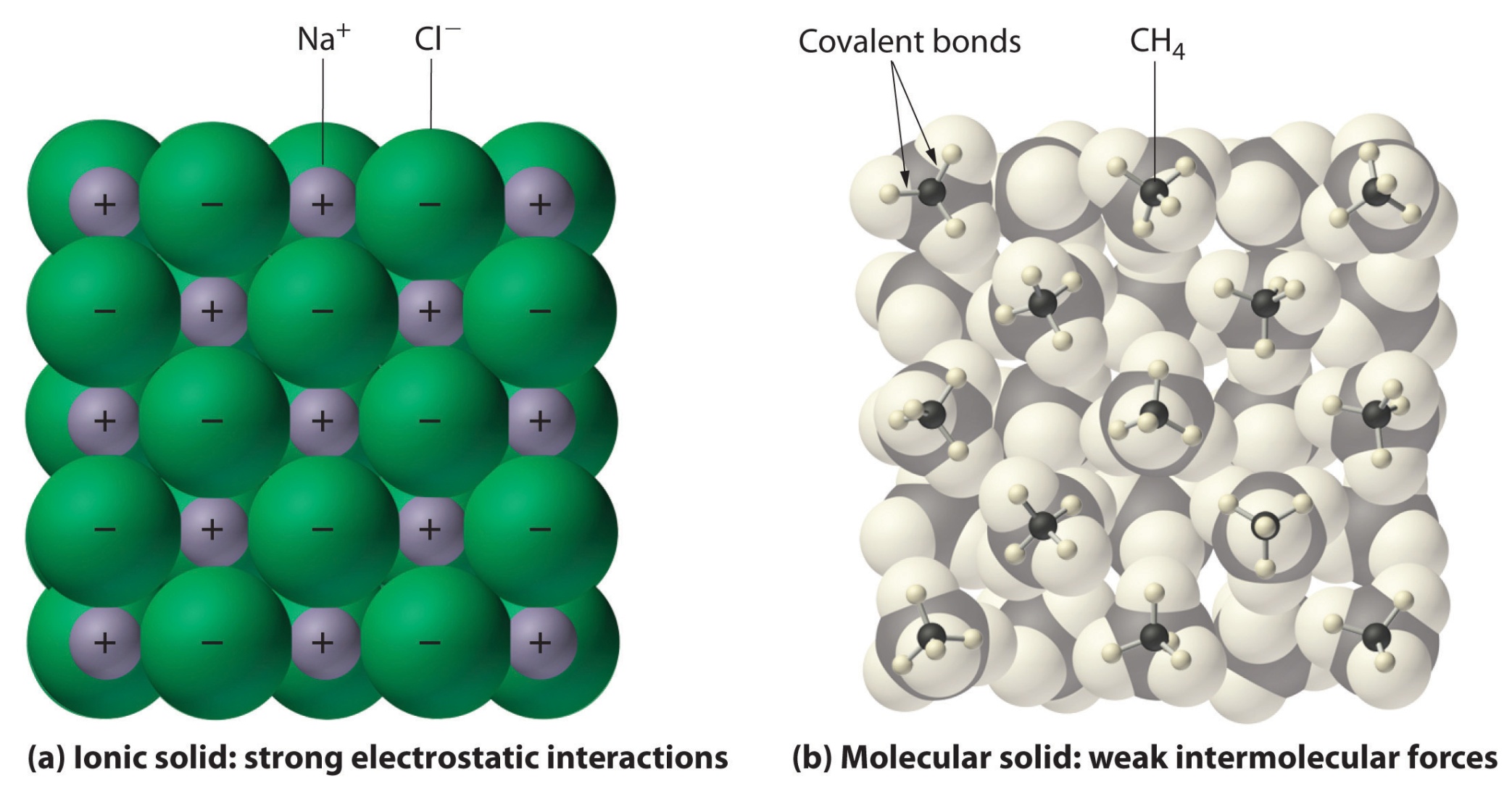 Which is which? Ductility; Metallic bond; Electroconductivity; Heat conductivity
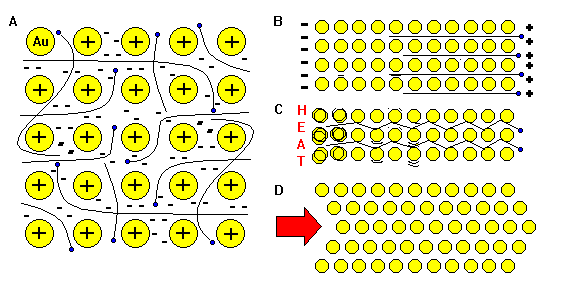